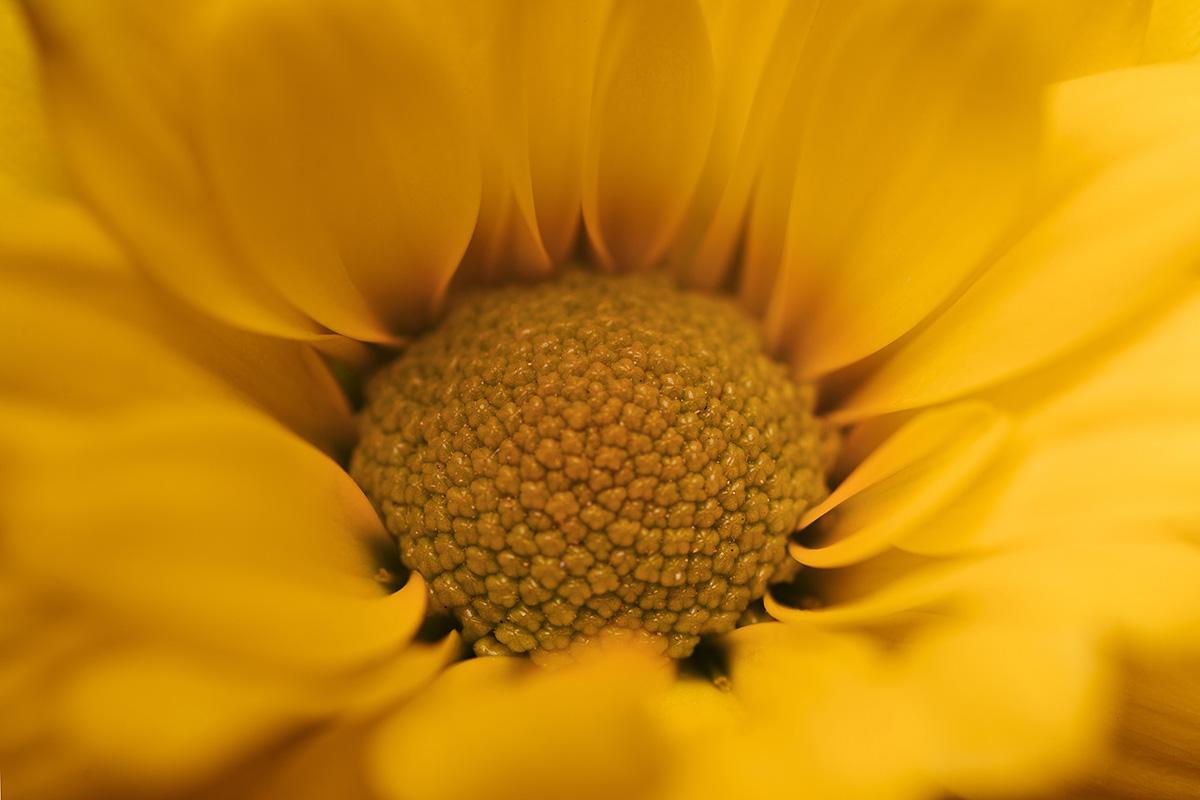 Leveling the Playing Field
Spring Fire Summit Presentation
By: Andrea Rowland
Contents of This Presentation
Here’s what you’ll find in this Presentation:

Problem of Practice Review
Original Grant Proposal and Plan
Goal  
Initial Data
Resources
Concluding Data
Video 
Conclusions
Next Steps
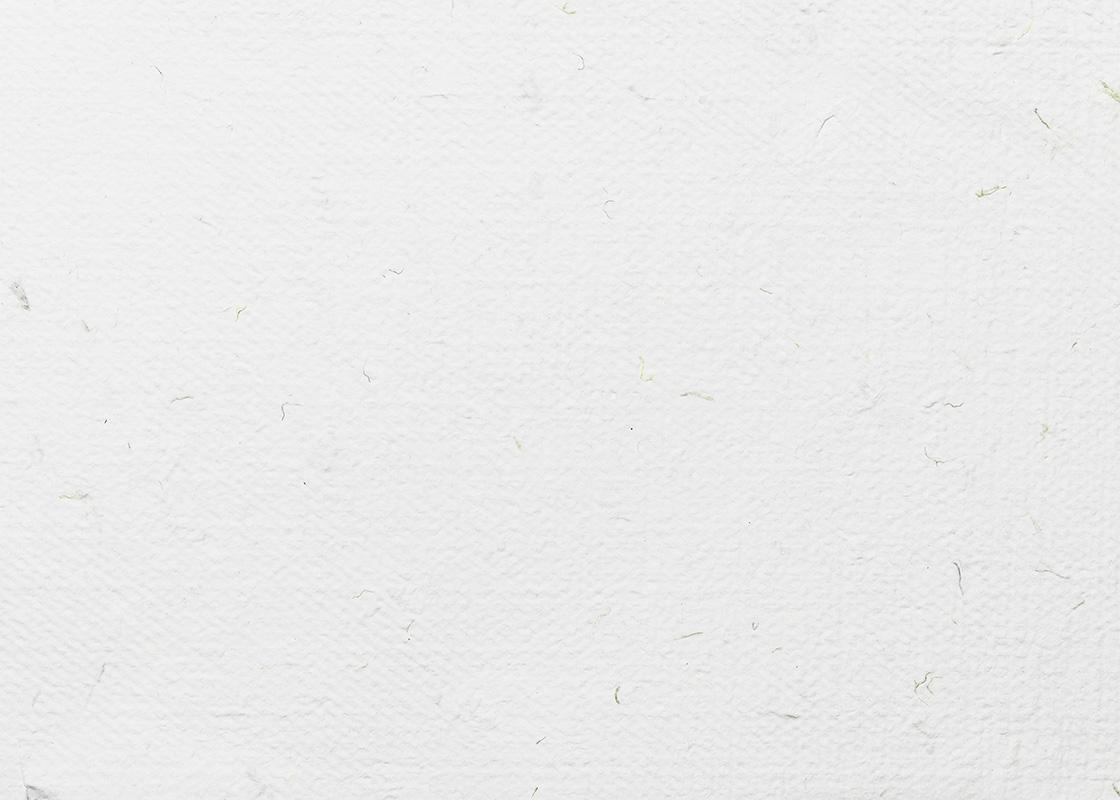 Problem of Practice
How do we level the field for students in a virtual setting?
Ways that we Level the Field
Emotionally
Educationally
Environmentally
Socially
Ensuring that all students have the their emotional needs met so that they can actively engage in learning.
Making sure that students have the resources that they need in their learning environment to be successful.
Making sure that all students have the same opportunities to learn within the classroom no matter their learning style or where they start at.
Ensuring that all students have the same opportunities to engage in social interactions with peers.
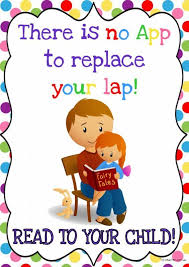 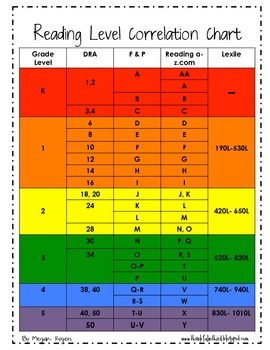 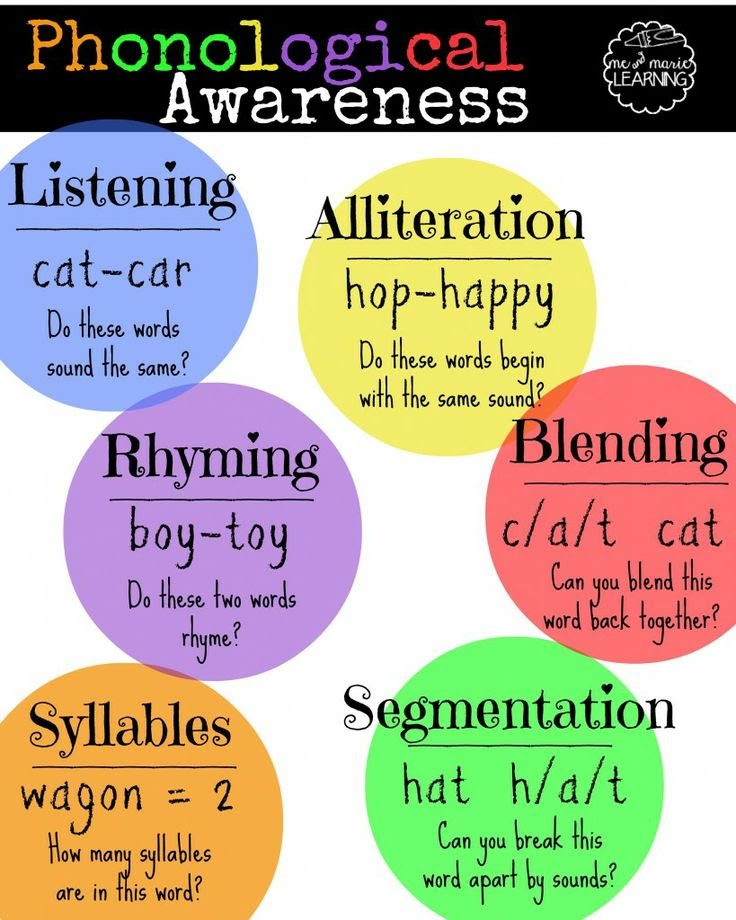 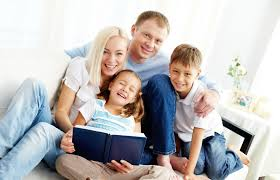 Starting PositionsWhat the Virtual Field Looks Like!
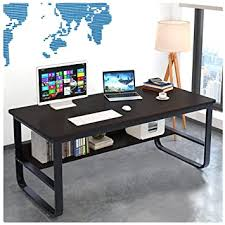 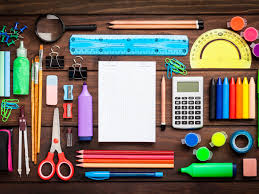 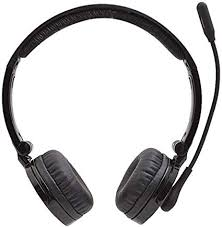 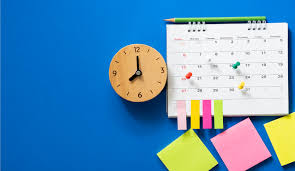 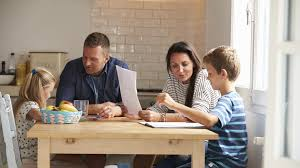 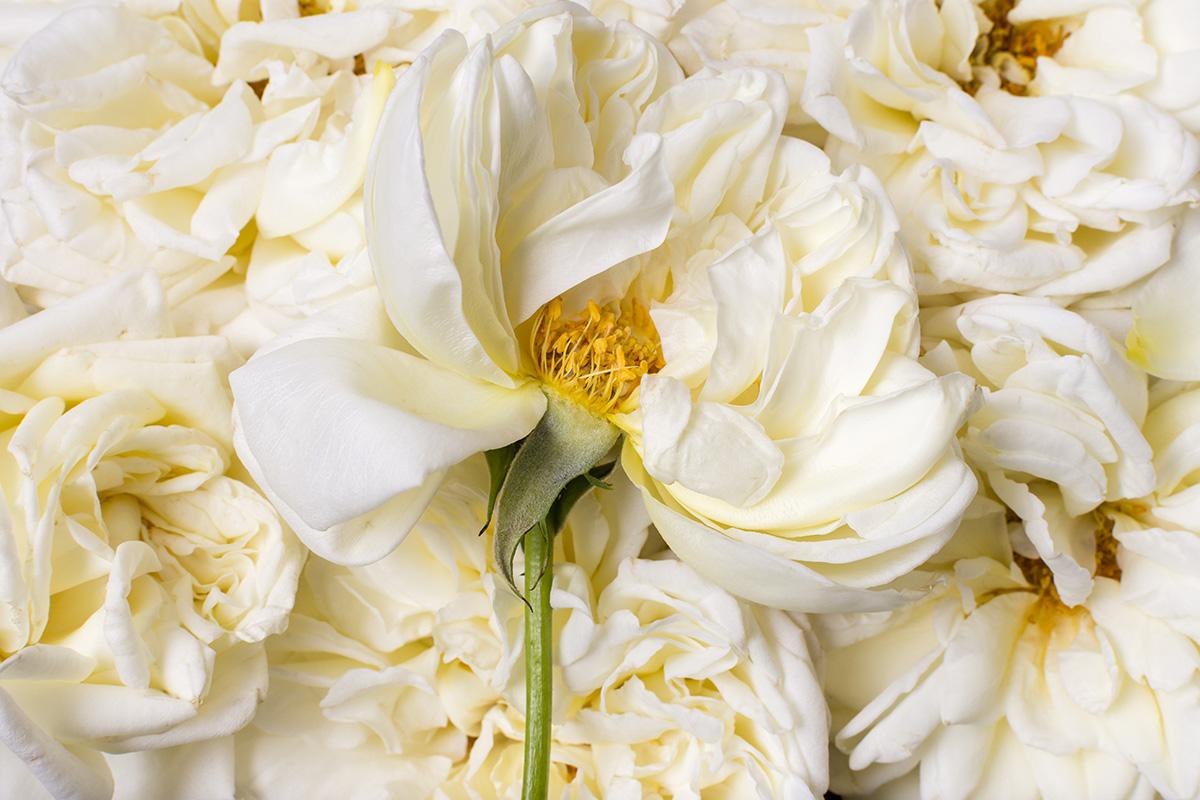 Growth is still essential for all students no matter where they start from educationally or environmentally.


 The problem of practice addressed with this grant is how to level the playing field at home for virtual reading instruction for students.
The Plan
Guided reading allows teachers to focus in on the five components of reading daily with small numbers of students at a time. 
Students work within their level and learn reading skills and strategies that are specific to their reading needs. 	
During this time that teachers get to monitor reading habits of students, model good reading techniques, teach new strategies, assess students, provide phonics instruction, and even check comprehension
I propose to implement guided reading virtually at home.
The New Look!
Guided Reading will be completed virtually!
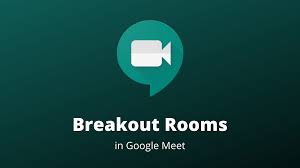 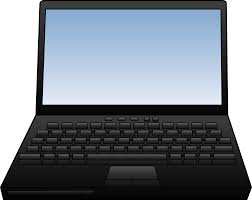 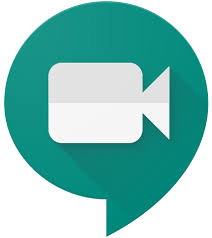 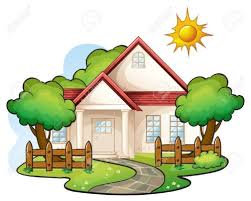 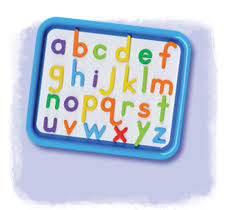 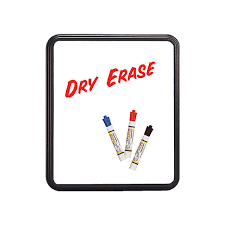 The Plan
How to level the playing field at home for virtual reading instruction for students.
Environmentally
I propose to provide all students with the resources they need to be successful with virtual guided reading.
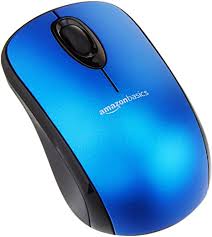 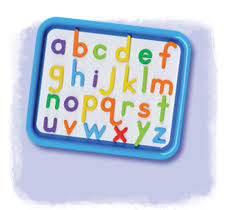 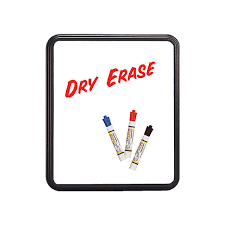 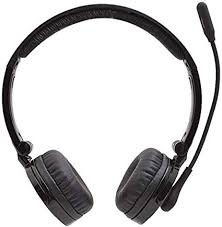 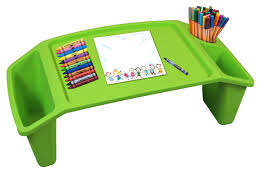 The STEPS
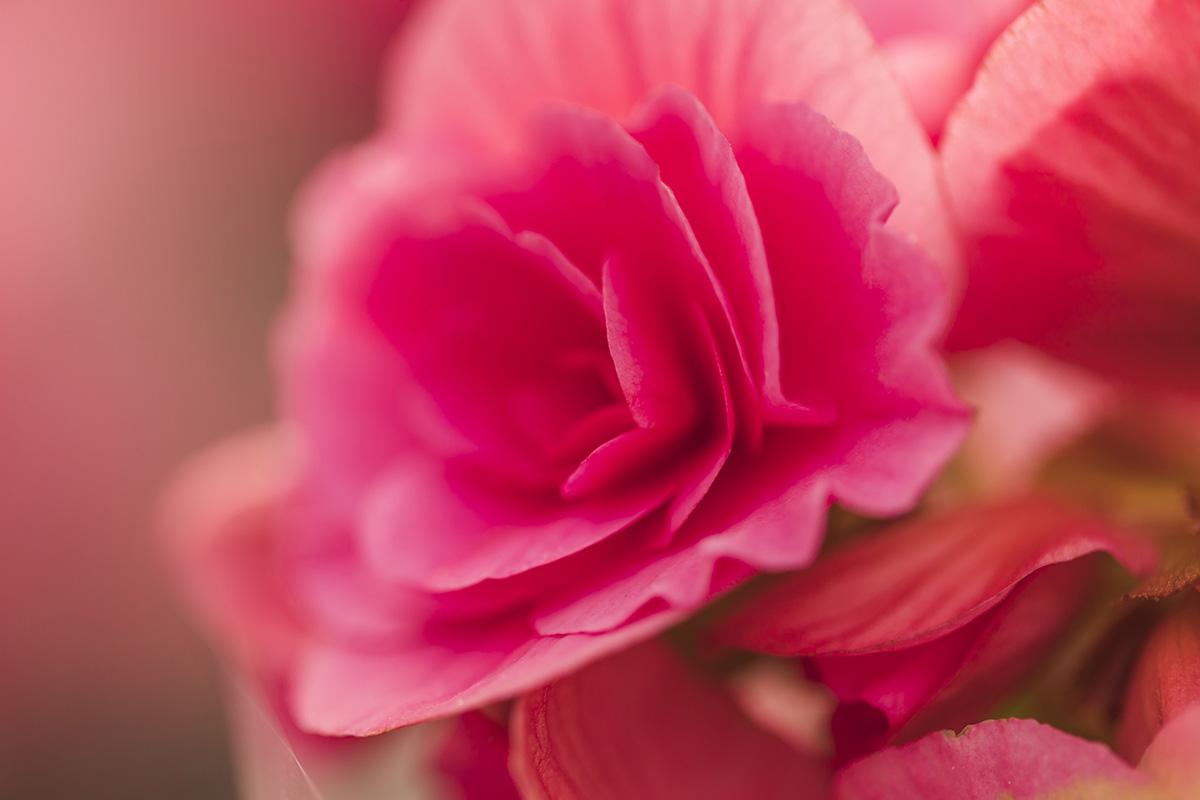 Goal
Provide the resources for all students to make growth in reading.
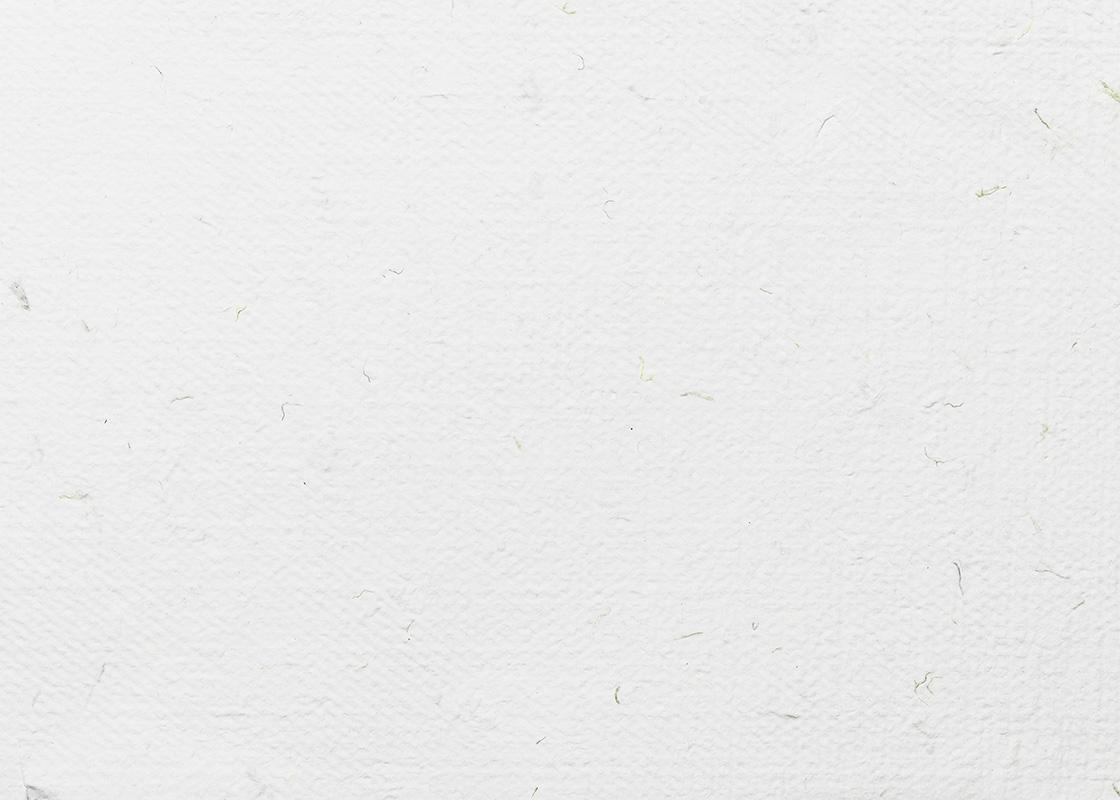 Initial Data- Educationally
- At the beginning of the year, I had student reading levels ranging from level B to Level R (based upon Fountas and Pinnell reading levels)

In August,  data from running records indicated that 14 out of 32 students were reading below grade level expectations for the beginning of second grade.
Initial Data- Environmentally
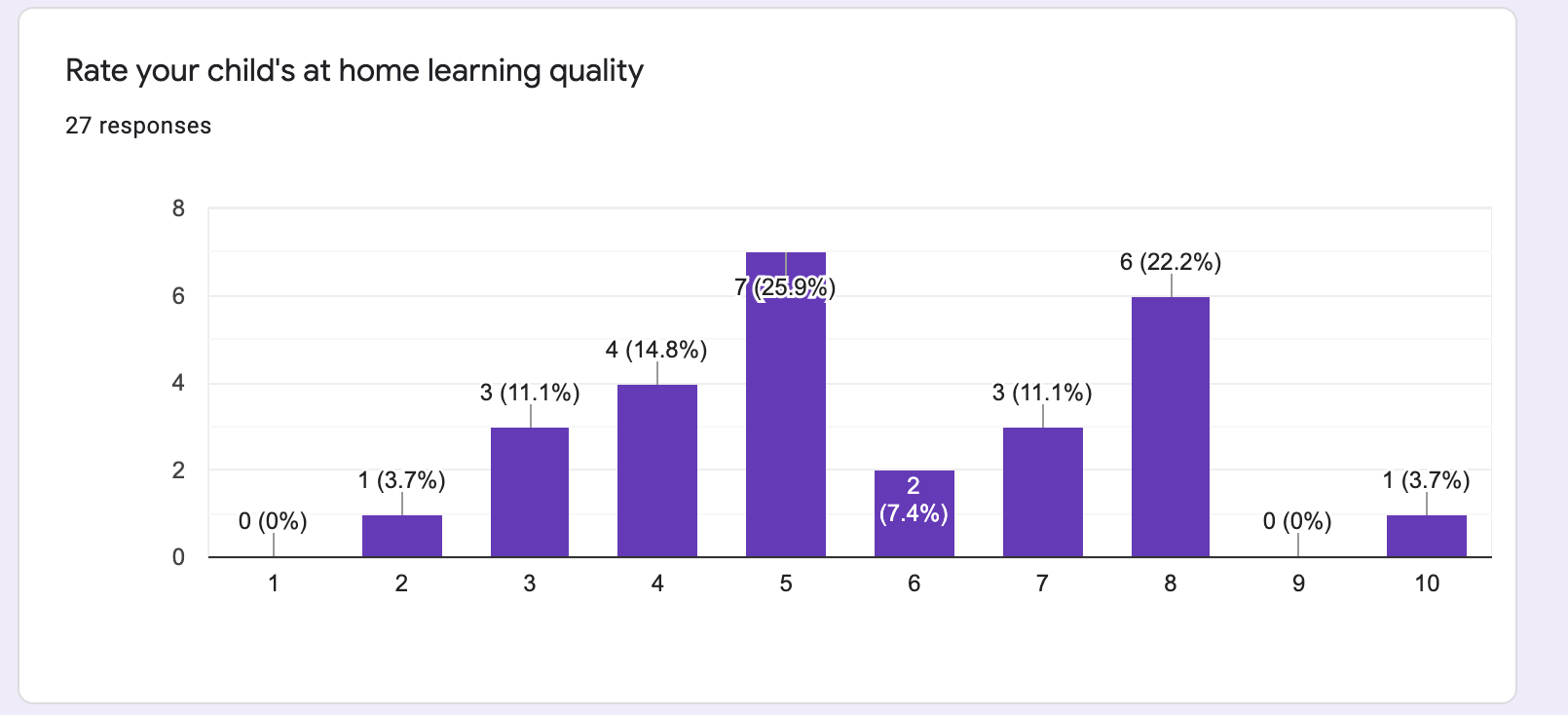 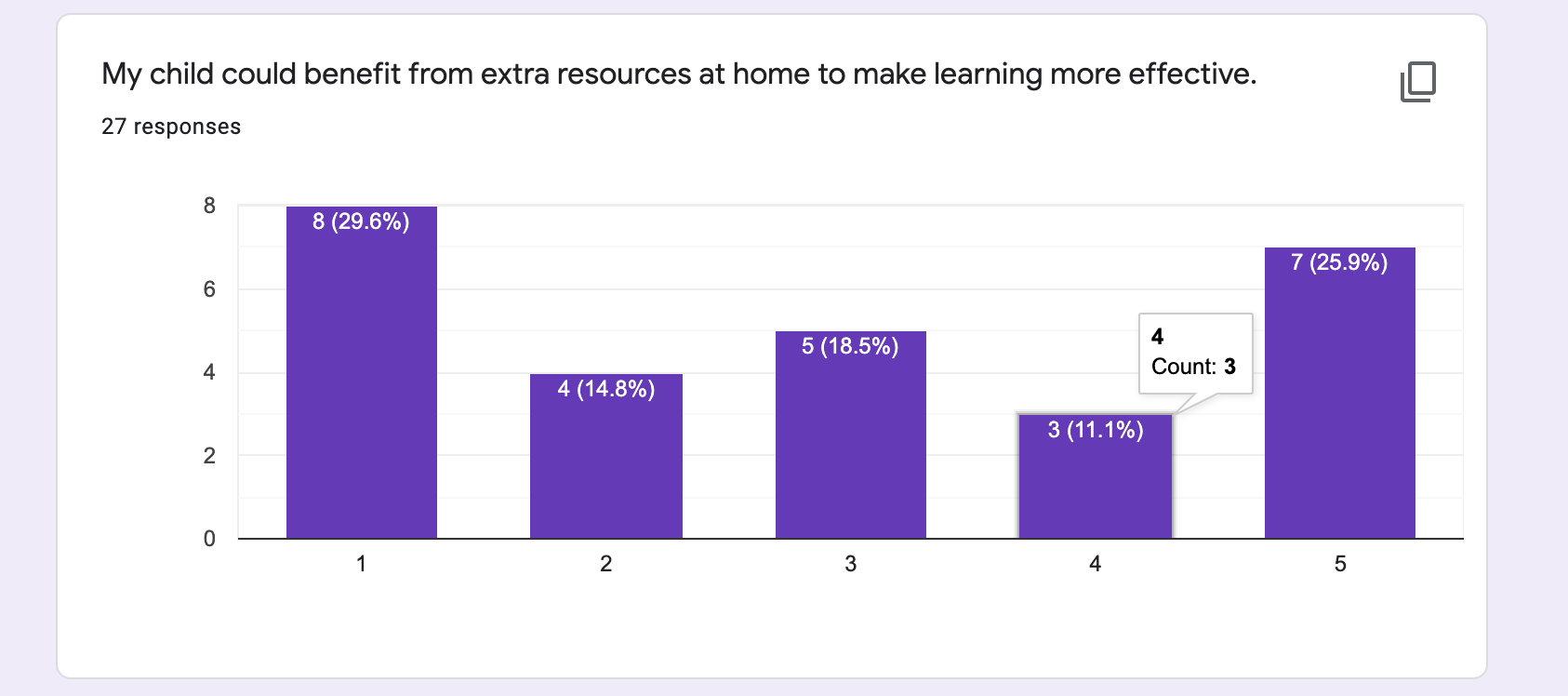 Initial Data- Environmentally
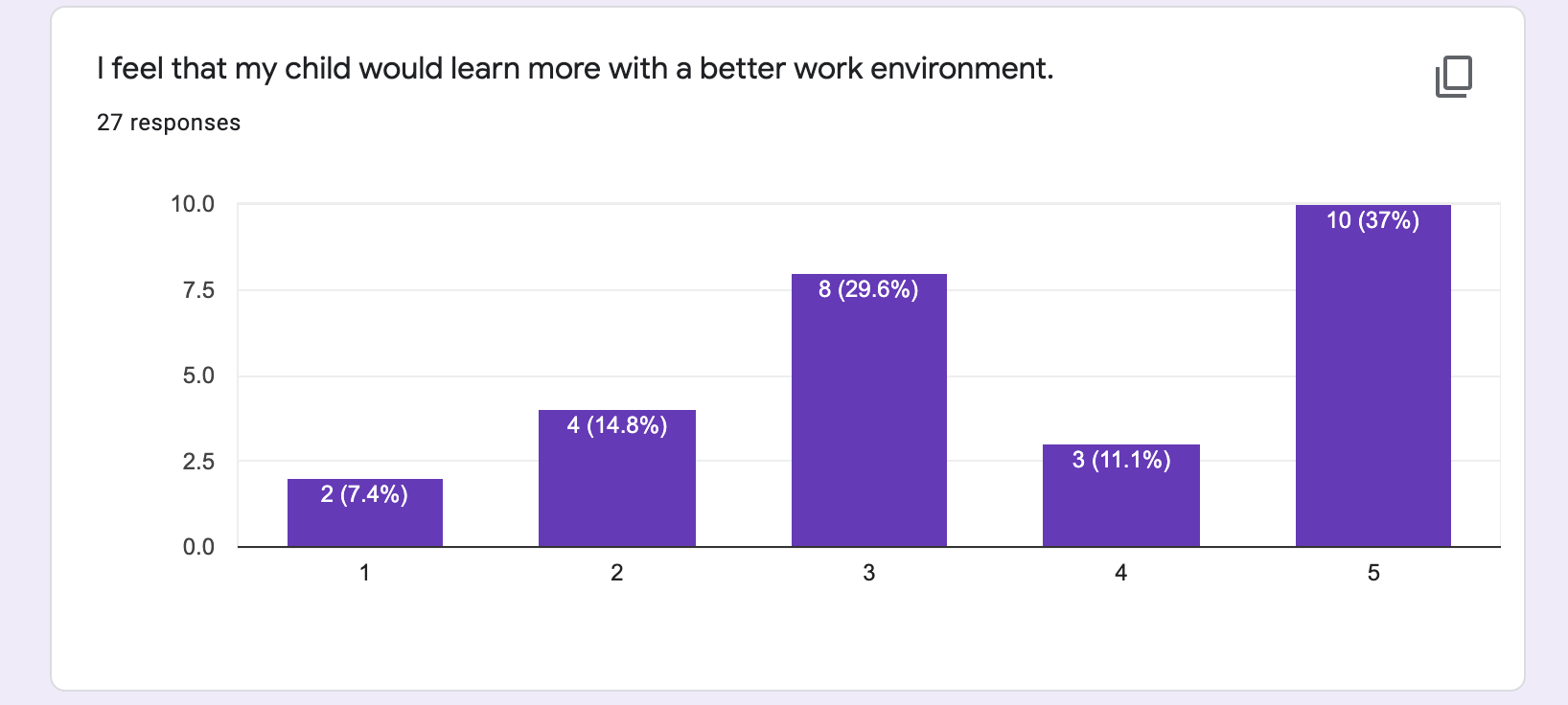 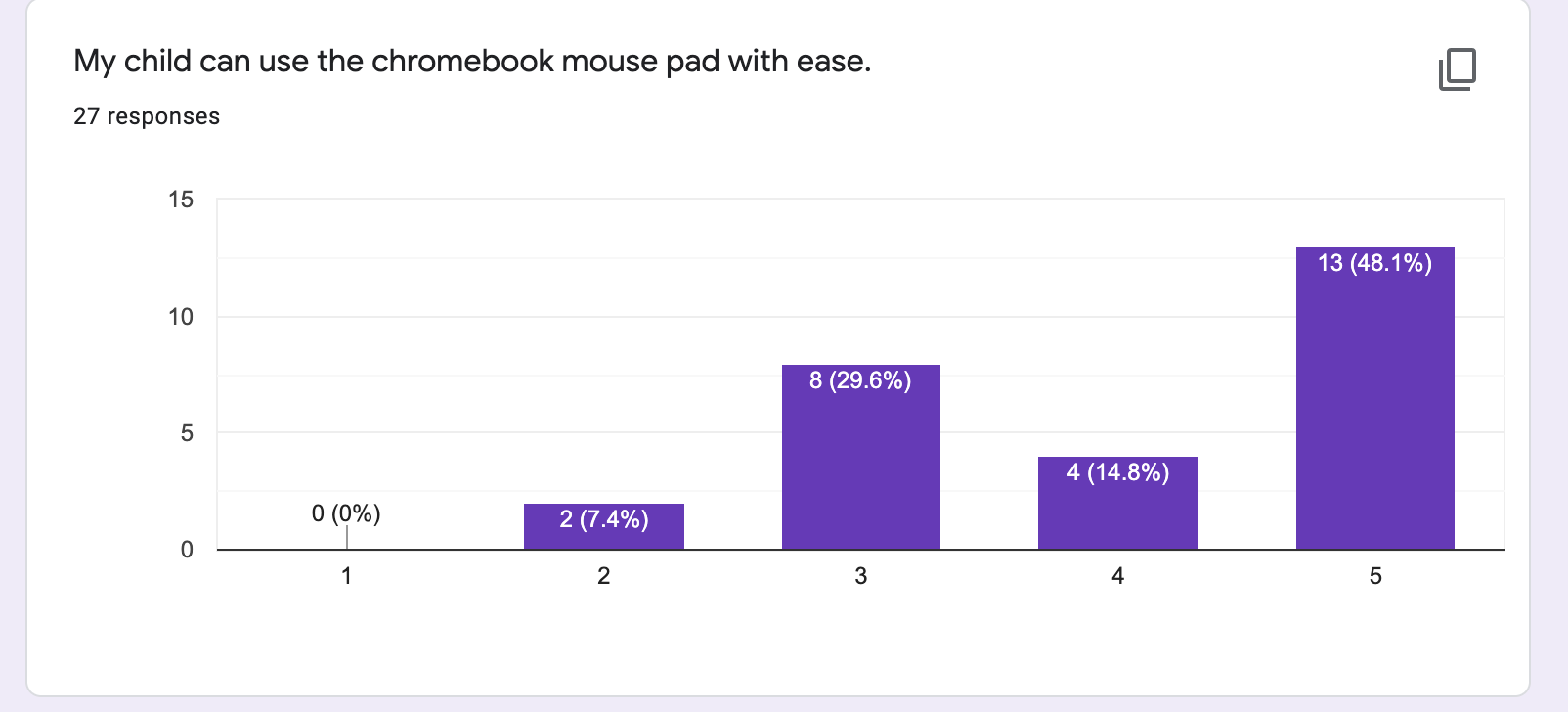 Initial Data- Environmentally
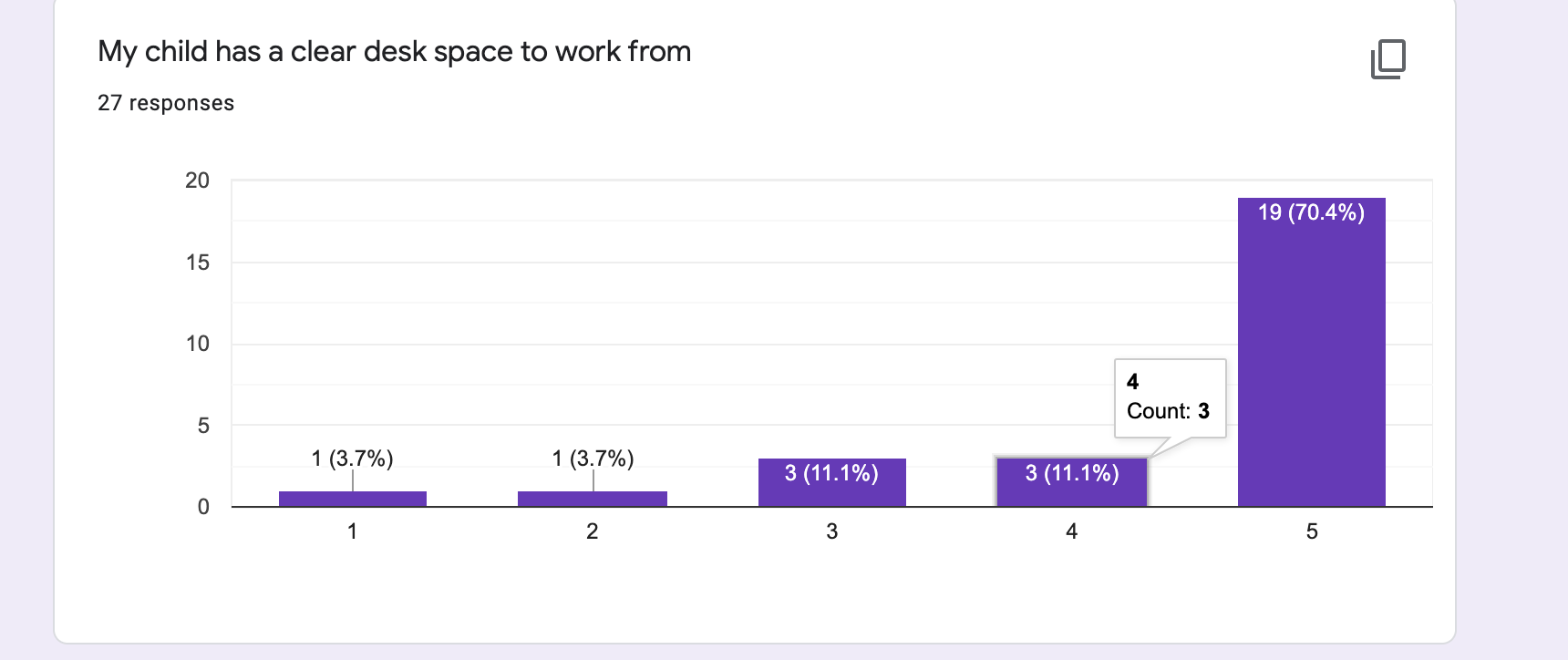 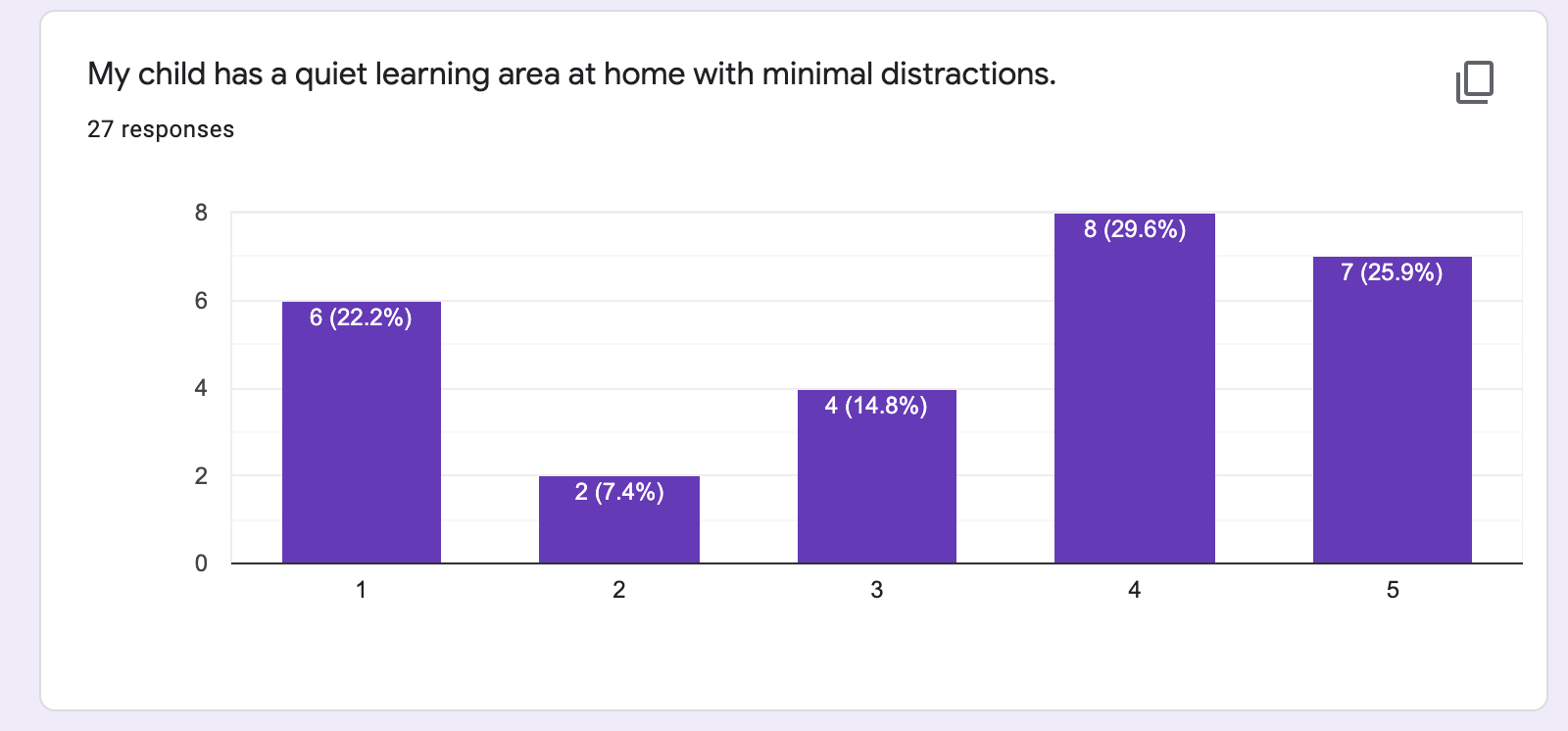 Initial Data- Environmentally
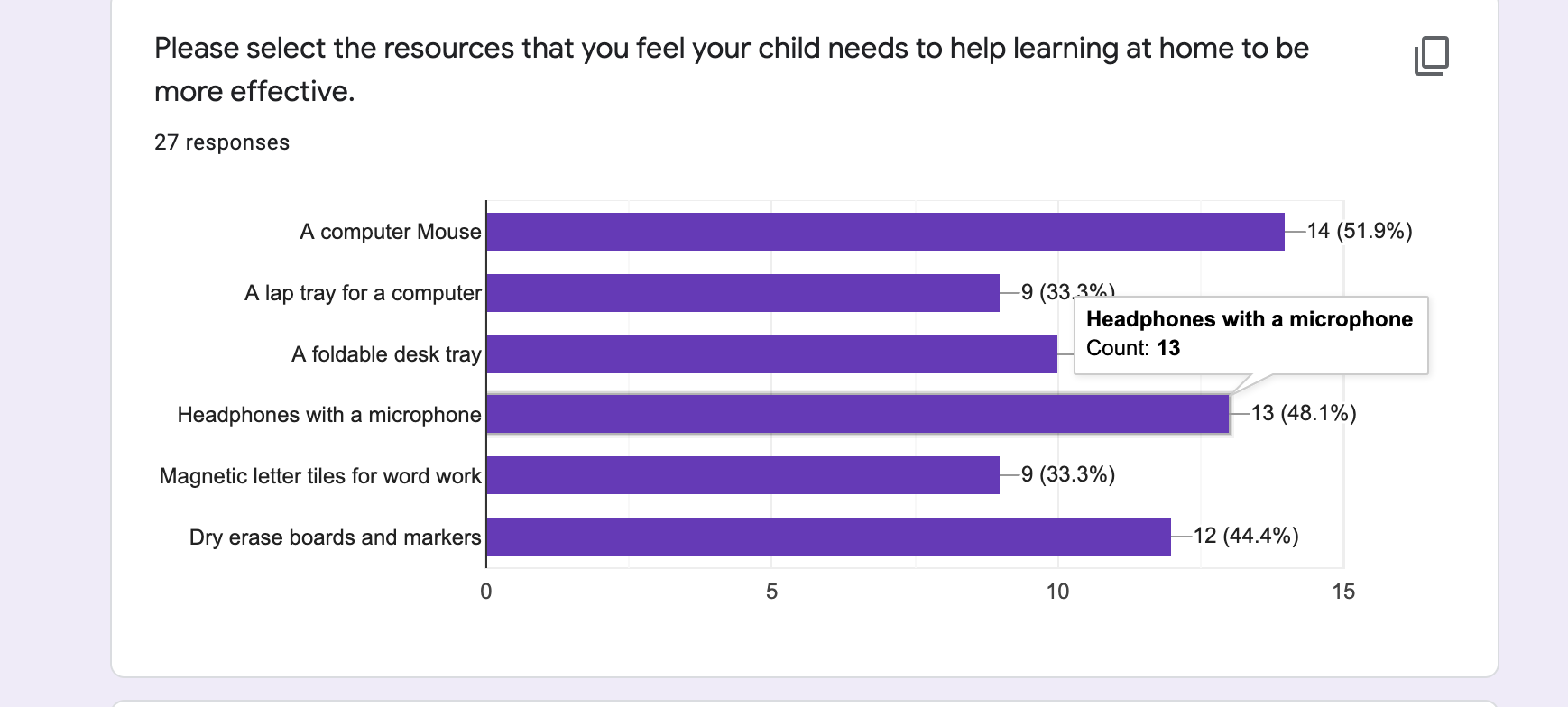 Resources Bought
Environmentally
I propose to provide all students with the resources they need to be successful with virtual guided reading.
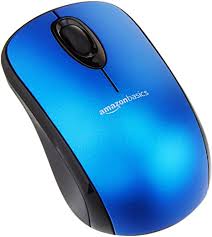 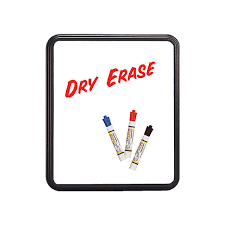 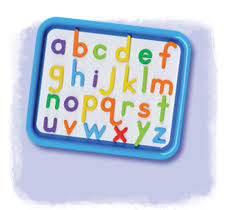 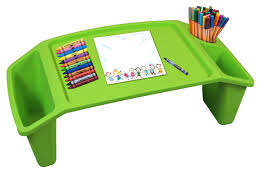 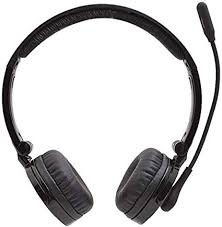 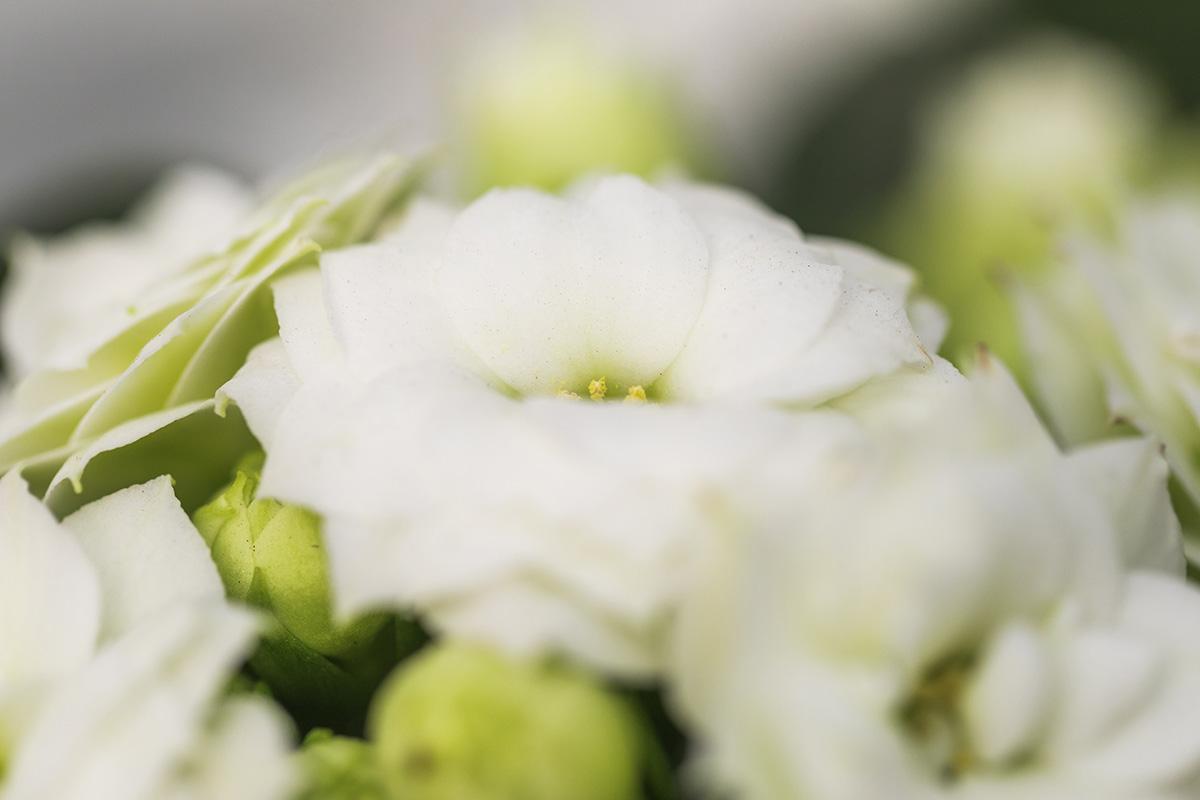 Concluding Data
Was it a success?
YES!
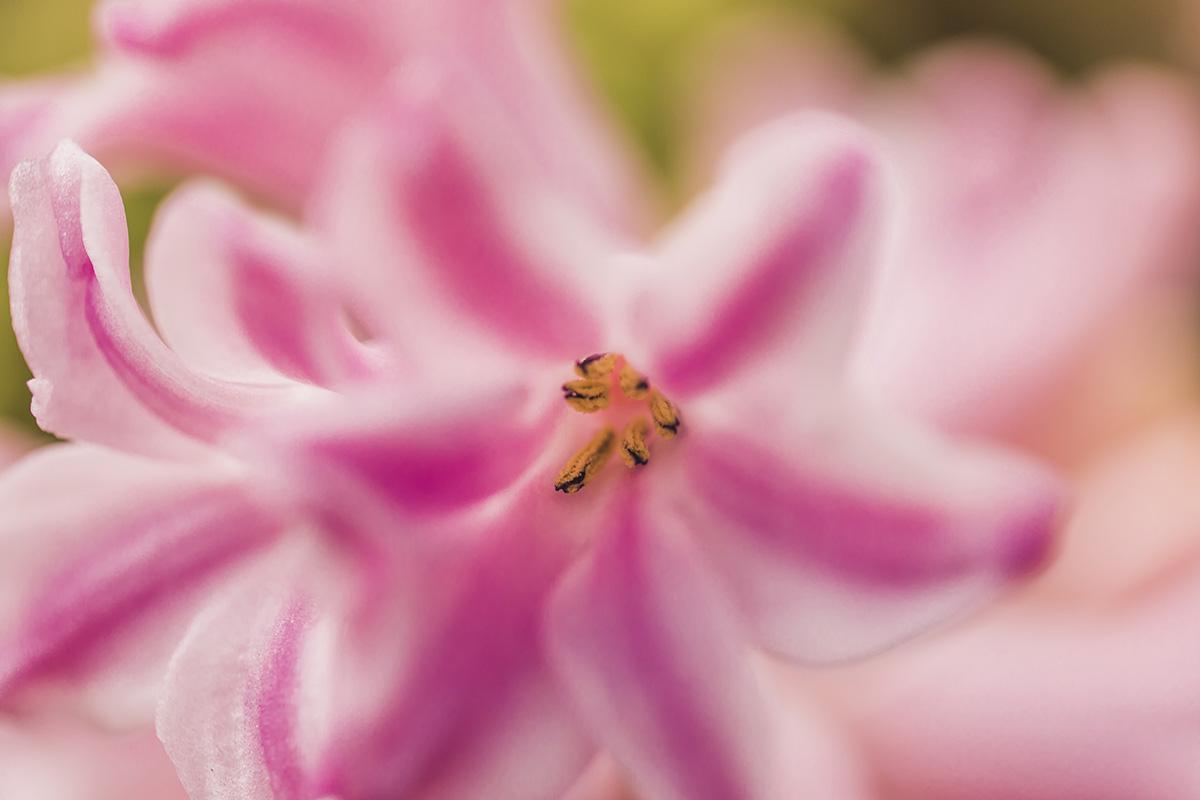 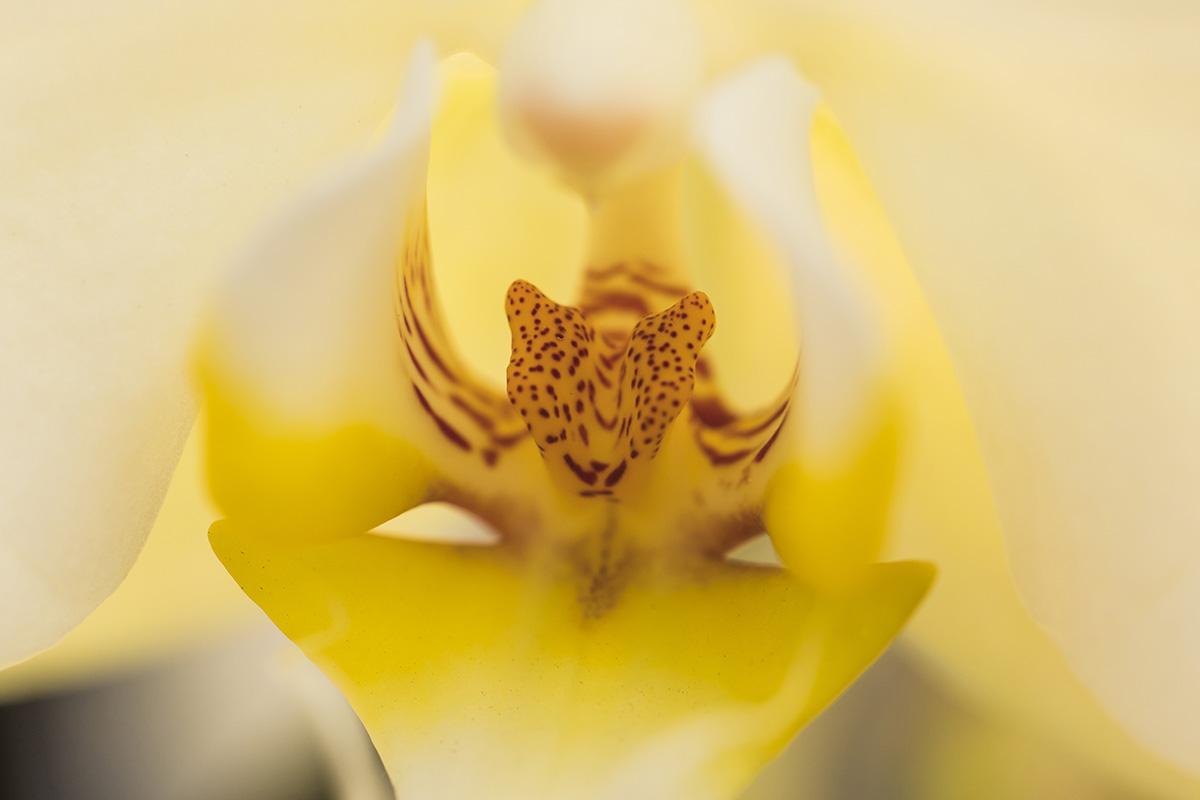 Educationally
Environmentally
Spring data shows that only 6/32 students are below the expected level for this part of the year.All of the students have grown at least a level.
Concluding statements and parent survey shows that resources assisted students in making growth in reading via guided reading groups.
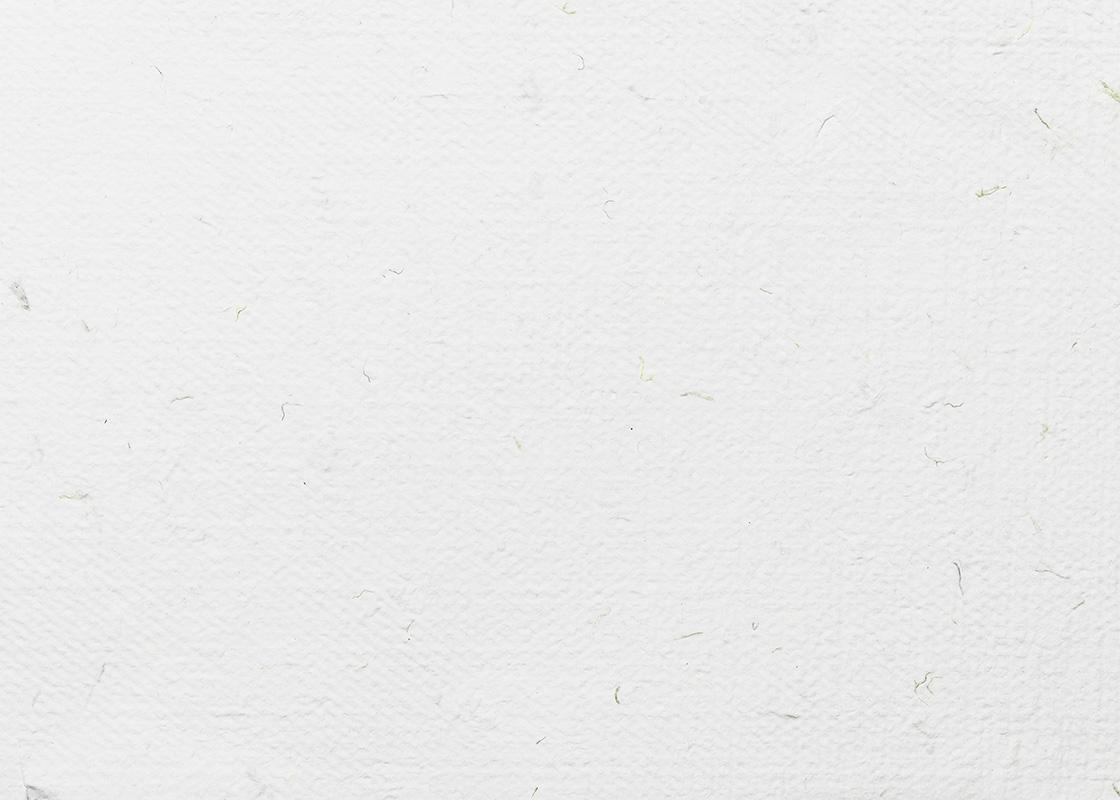 Of parents surveyed indicated that these resources benefited their child and enabled them to complete virtual reading more effectively.
100%
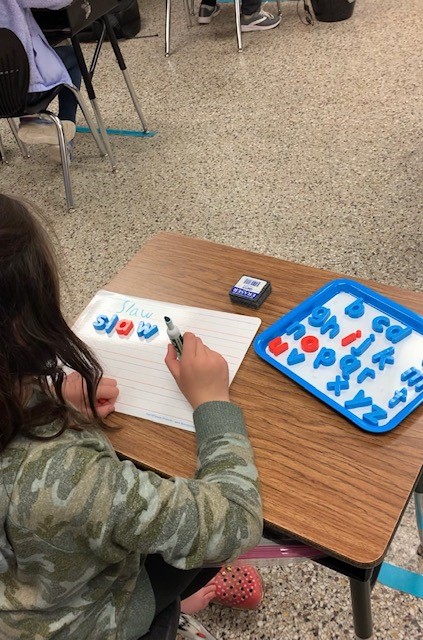 Next Steps
Collect End of Year Data to determine final levels
Continue Guided Reading Hybrid
Conduct Final Parent Survey
Celebrate our Success
Examine Areas for Improvement
Collect and Reuse resources next year
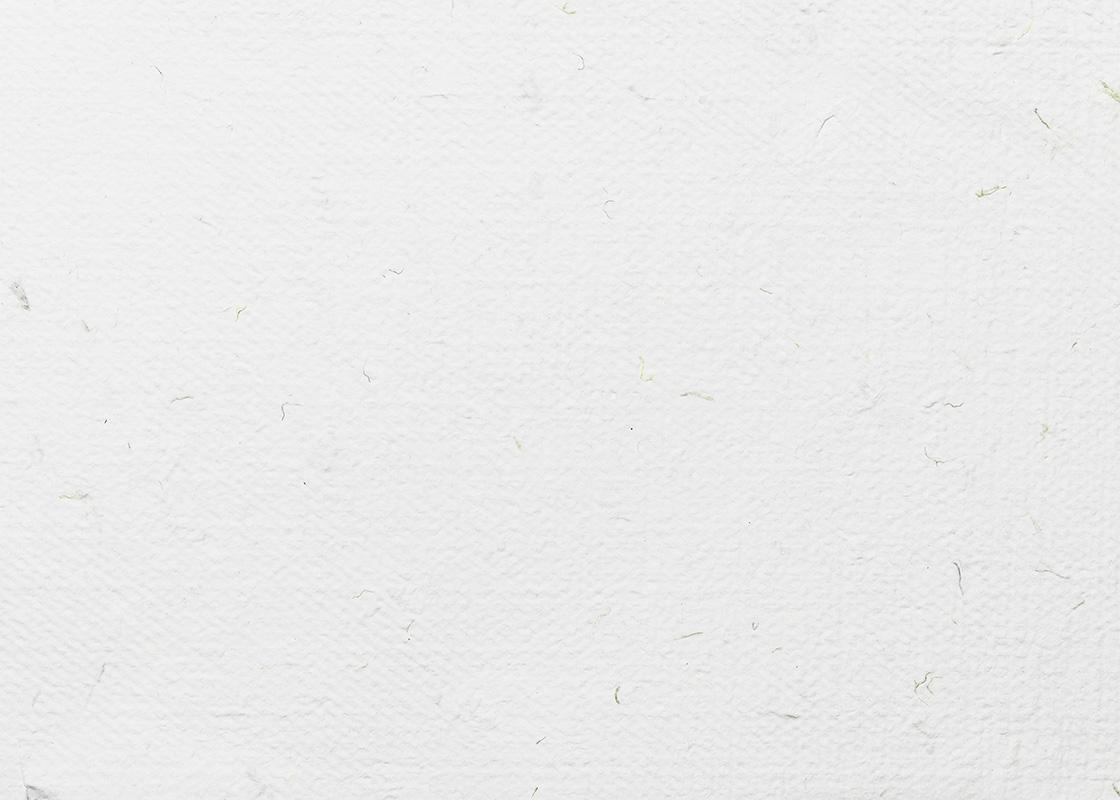 With a level playing field- learning is possible just about anywhere!
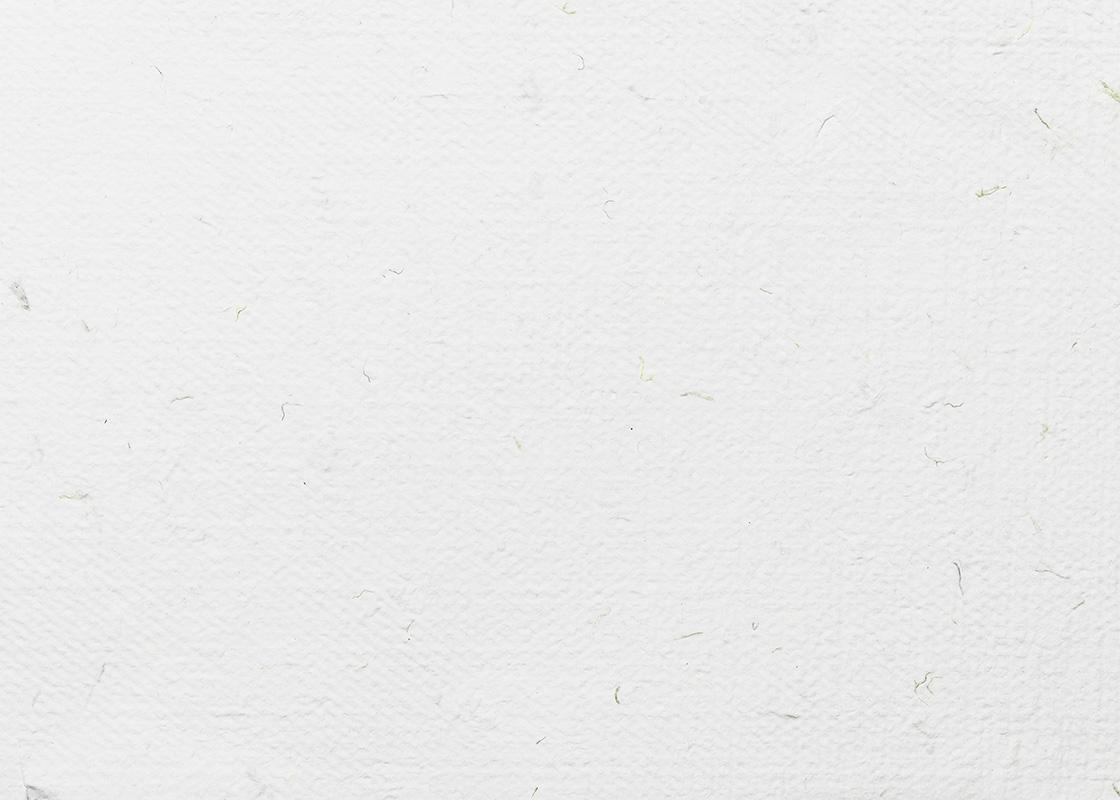 Thank You